TUMOR DE PÂNCREAS
RELATO DE CASO
AUTORES
Adilson C. Ferreira
Andréa M. O. Furtado
Claudia A. S. Lima
Fernanda  C. M. Ribeiro
Vagner O. Machado
CASO CLÍNICO
Paciente, sexo masculino , 48 anos , encaminhado ao serviço de ultrassonografia com relato de dor em hipocôndrio direito irradiando para fossa ilíaca direita há aproximadamente 3 meses com piora à noite. Refere mudança no hábito intestinal, astenia , diminuição do apetite e perda de 14 kg em 03 meses Borda.

Exames complementares realizados anteriormente pelo paciente: 

Endoscopia digestiva alta  
Esofagite erosiva de refluxo grau A Los Angeles
Gastrite erosiva plana não hemorrágica antral leve. 

USG de abdome total 
Esteatose hepática em grau leve.
ACHADOS ECOGRÁFICOS
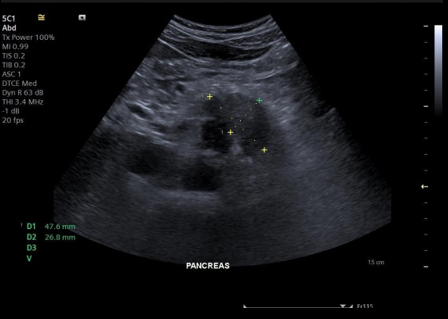 ACHADOS ECOGRÁFICOS
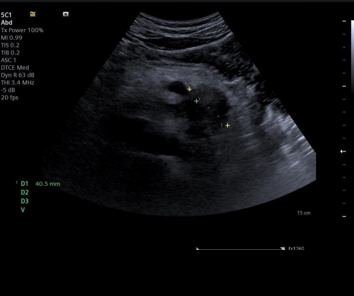 ACHADOS ECOGRÁFICOS
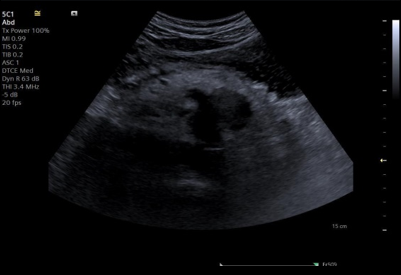 ACHADOS ECOGRÁFICOS
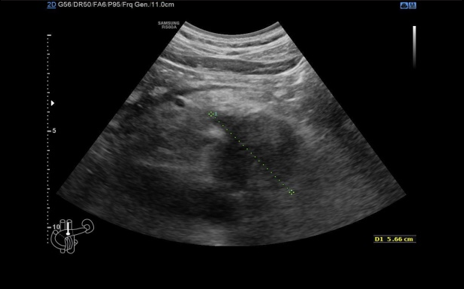 ACHADOS ECOGRÁFICOS
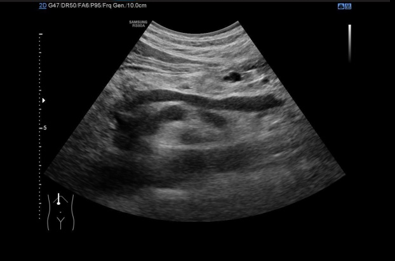 ACHADOS ECOGRÁFICOS
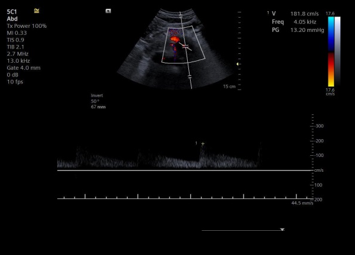 ACHADOS ECOGRÁFICOS
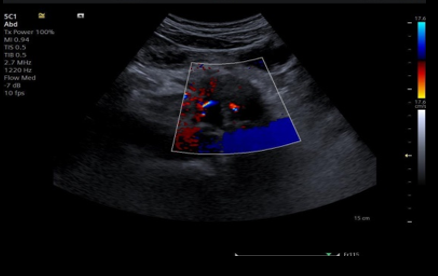 DESCRIÇÃO DOS ACHADOS:
Pâncreas heterogêneo, as custas de imagem hipoecogênica com interface parcialmente definida localizada na cauda e provocando compressão da veia esplênica, medindo 4,7 x 2,7 x 2,2 cm. Observa-se afastamento da artéria mesentérica superior da aorta, relacionada a linfonodomegalia local, sugerindo processo neoplásico. Evidencia-se ainda dilatação da veia mesentérica superior e alguns dos seus ramos.


RESUMO DOS ACHADOS

 Lesão expansiva em cauda do pâncreas que pode estar relacionado à processo neoplásico. Requer correlação com RM de abdome.
EXAMES COMPLEMENTARES ADICIONAIS:
Ressonância magnética do abdome (realizada em 17/08/2021)
Pâncreas: massa hipovascular com restrição à difusão e focos de alto sinal T2, sugerindo componente cístico/necrótico, localizada na transição do corpo e causa pancreáticos, determinado leve dilatação do ducto pancreático principal à montante, medindo cerca de 53 x 44 mm. A lesão infiltra estruturas adjacentes, envolvendo e determina afilamento do tronco celíaco, e da artéria e veia esplênicas, exibe contato com a artéria mesentérica superior em cerca de 180 graus e com pequena curvatura gástrica.
IMPRESSÃO: 
1- Massa no corpo/cauda pancreática, suspeita para acometimento neoplástico, envolvendo e afilando o tronco celíaco e os vasos esplênicos.
2- Linfonodos arredondados subcentimétricos peri-pancreáticos, suspeitos para acometimento secundário.
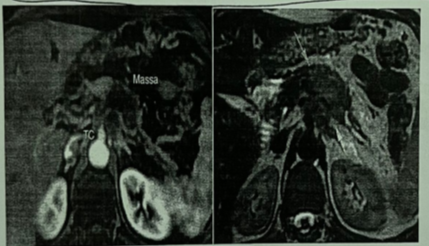 EXAMES COMPLEMENTARES ADICIONAIS::
Endoscopia digestiva alta (Realizada em 14/10/2021)

 Massa sólida , heterogênea , acometendo transição corpo/cauda do pâncreas , com dilatação do ducto pancreático à montante , invasão vascular e infiltração da parede gástrica (Adenocarcinoma? TNE? Correlacionar com histopatológico).

 Linfoadenomegalia peri-pancreática de características inespecíficas por este método( implantes secundários? Correlacionar com dados clínicos e demais exames complementares).
DIAGNÓSTICO
Tais achados confirmam o diagnóstico de adenocacinoma ductal moderadamente diferenciada de pâncreas
DISCUSSÃO DOS RESULTADOS
O câncer do pâncreas é visualizado hipodenso a tomografia, hipoecóico ao ultrassom e com baixo sinal em T1 na ressonância magnética. Apresentando aumento localizado ou lobulado do órgão, atrofia do parênquima, cistos secundários a obstrução ductal, dilatação das vias biliares e ducto pancreático. 

A ultrassonografia é uma das modalidades de imagem de rastreamento para avaliação inicial da doença.  Em dependência dos achados requer correlação com métodos seccionais, como ressonância magnética e tomografia computadorizada.
CONCLUSÃO
Conclui-se que a ultrassonografia pode auxiliar no diagnóstico de lesões neoplásicas do pâncreas, porém não é o método mais eficaz.